Thermal overload releni ishlatish o’rnatish kontaktlarni hosil qilish
Sistemani ximoyalash
Termal ximoya
Motor tez tez o’chirib yoqib ishlaydigan sxemalarida simlarni qizishi shu bilan birgalikda Mc ni         qizishi sodir bo’ladi. Bu nimalarga olib keladi?
Magnit kontakt ichidagi cho’g’am kizib bir biriga   yopishib qoladi.
MC ni ichidagi kontaktlar erib manbadan kelayotgan            fazalardan birini o’tkazmay qo’yadi.
MC larni bir biriga ulashda ishlatiladigan similar uzilishi    sodir bo’ladi
Bu xolatlardan qochish uchun biz Thermal overload relaydan foydalanamiz. Bu rele tempiraturaga        asosan ishlaydi, yani tempiratura oshganda bu rele avtomatik tarzda sxemani manbaadan uzadi shu   bilan sxema va elektr jixozlarini kuyishini oldini    oladi.
Yuqorida THR MC ga ulangan     holati ko’rsatilagan
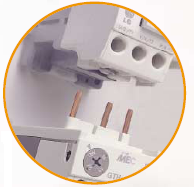 Yuqorida THR ni sozlash ko’rsatilgan
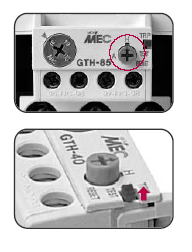 Bu rasmda THR MCga qanday ulanishi ko’rsatilgan